TIS
Technické a  informatické služby
študijný odbor – 3917 M 09
ZASIELATEĽSTVO
Prečo TIS ....
zasielateľstvo +  ekonomika  ⇒  absolvent TIS
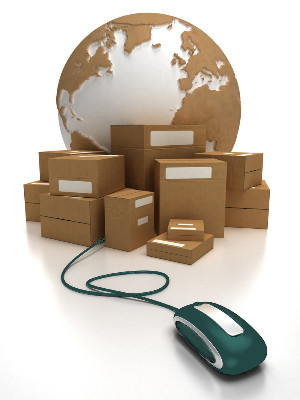 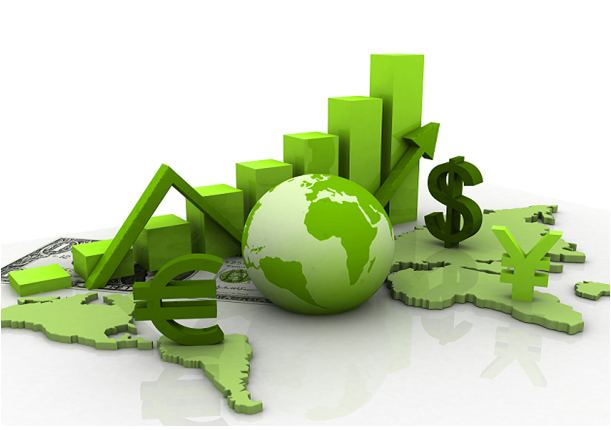 Učebný plán 
študijného odboru – 3917 M 09
ZASIELATEĽSTVO
Teoretické vzdelávanie
Učebný plán študijného odboru – 3917 M 09ZASIELATEĽSTVOPraktická príprava
Hlavné ciele školského vzdelávacieho programu
Pripraviť absolventa na vysokoškolské štúdium

Pripraviť absolventa pre prax
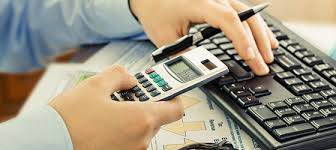 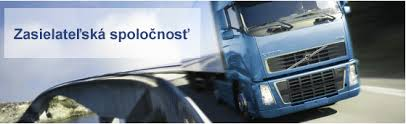 Profilové predmety
Ekonomika, cvičenia z ekonomiky

 Účtovníctvo, cvičenia z účtovníctva

 Preprava a zasielateľstvo, cvičenia z prepravy a zasielateľstva

 Aplikovaná informatika

 Prax
EKONOMIKA
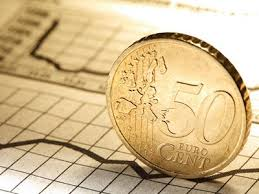 Žiaci sa naučia:

základné ekonomické poznatky o podnikovom hospodárení v podmienkach trhovej ekonomiky
porozumieť základným prvkom trhu, osvoja si vedomosti o fungovaní trhu a naučia sa porozumieť základným makroekonomickým ukazovateľom
orientovať v základných právnych normách a predpisoch týkajúcich sa podnikateľskej činnosti a finančnej gramotnosti
ÚČTOVNÍCTVO
Žiaci sa naučia:

 orientovať sa v právnej úprave účtovníctva

 viesť jednoduché a podvojné účtovníctvo v
   podnikateľských subjektoch

ekonomicky zhodnotiť činnosť podniku
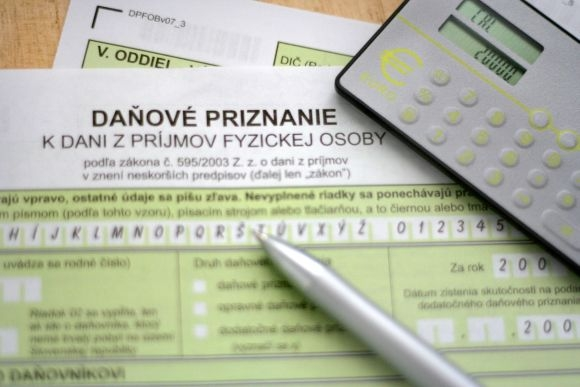 PREPRAVA A ZASIELATEĽSTVO
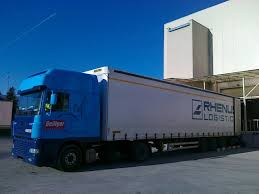 Žiaci sa naučia:

základné pojmy z oblasti zasielateľstva, činnosti zasielateľa vo vnútroštátnu i medzištátnu 
právnu úpravu zasielateľstva
zákonitosti prepravného procesu všetkých druhov dopráv,  ako aj vnútroštátneho a medzištátneho zasielateľstva
výpočty prepravného
poznatky z oblasti prepravno-právnej,  poisťovacej, daňovej  a podnikateľskej
APLIKOVANÁ INFORMATIKA
Žiaci sa naučia:

ovládať bežné počítačové programy
pracovať v prostredí aplikačných programov
na spracovanie fakturácie, účtovníctva, skladovej evidencie, miezd a personalistiky
používať internetovú komunikáciu s orgánmi
    štátnej správy v oblasti daní
PRAX
Žiaci sa naučia:

praktické  aplikovanie vedomostí a zručností z odborných predmetov:  podniková ekonomika, účtovníctvo, administratíva a korešpondencia,
   právna náuka, marketing a manažment 
   a aplikovaná  informatika
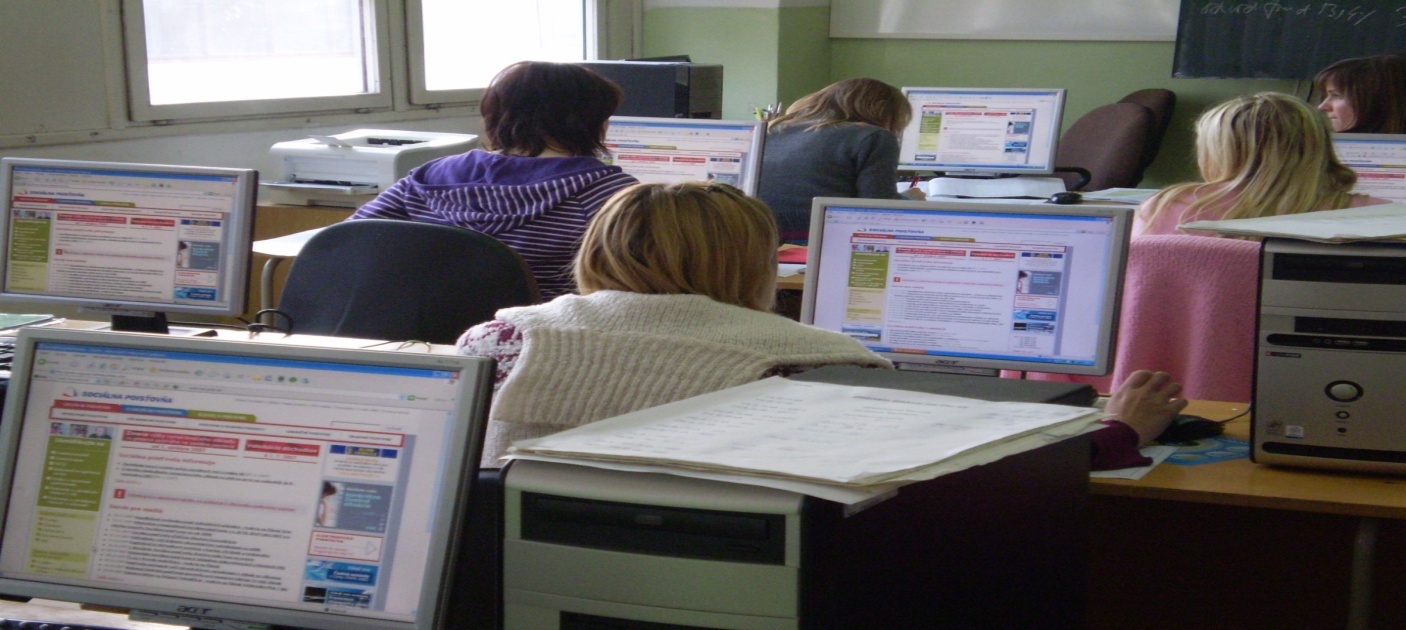 Študenti III.a IV.ročníkov TISmajú vytvorených niekoľko firiem v ktorých :
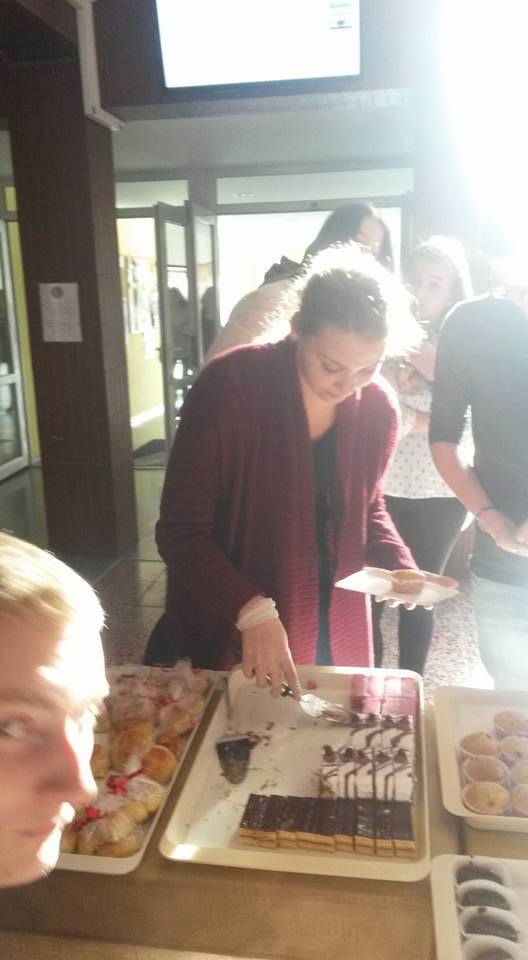 Stimulujú realne podnikateľské prostredie
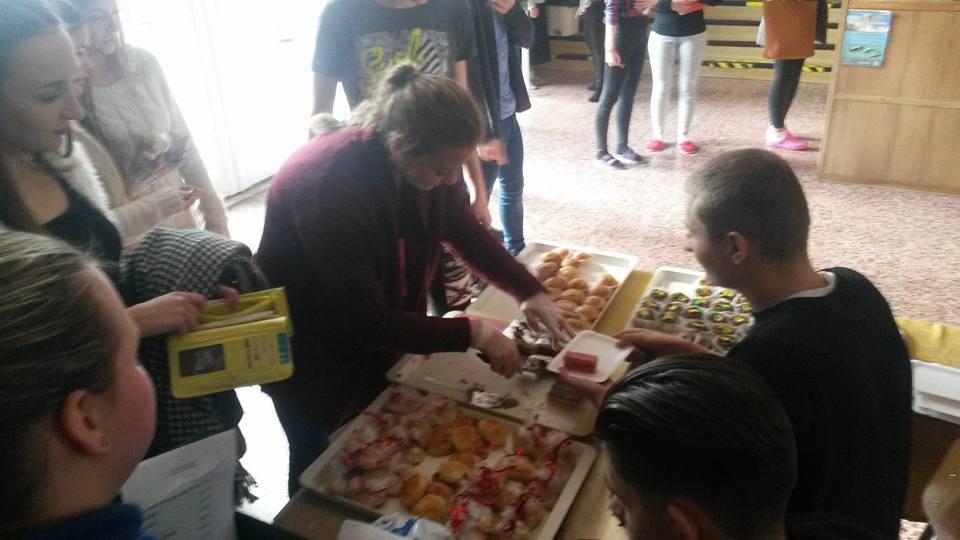 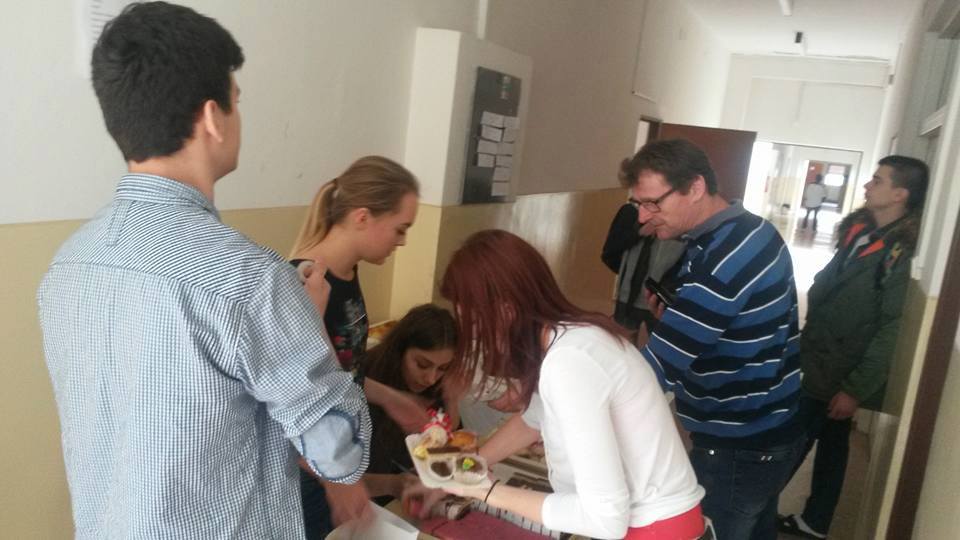 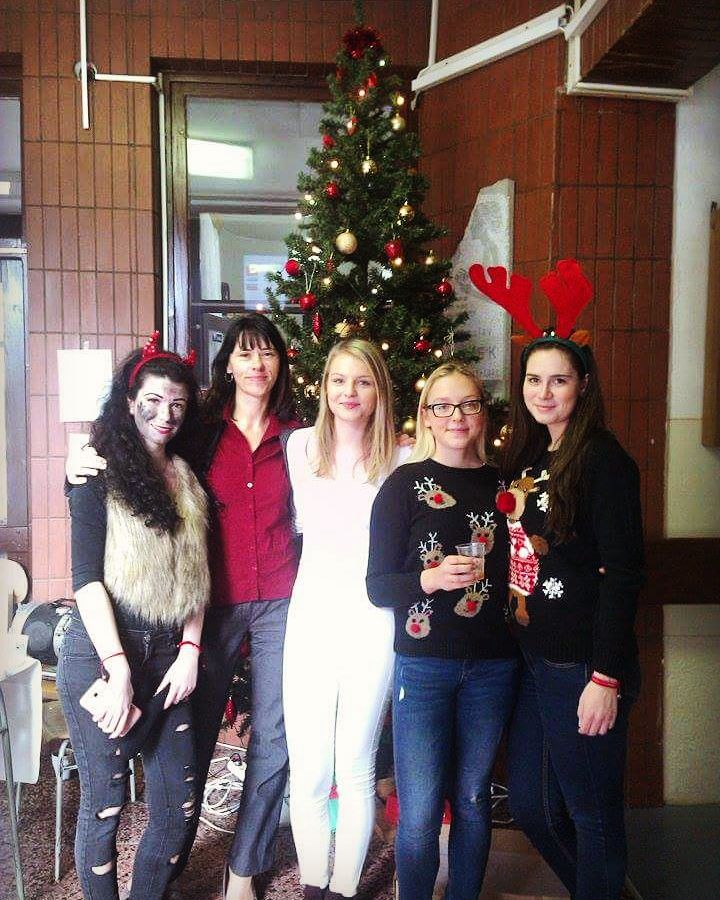 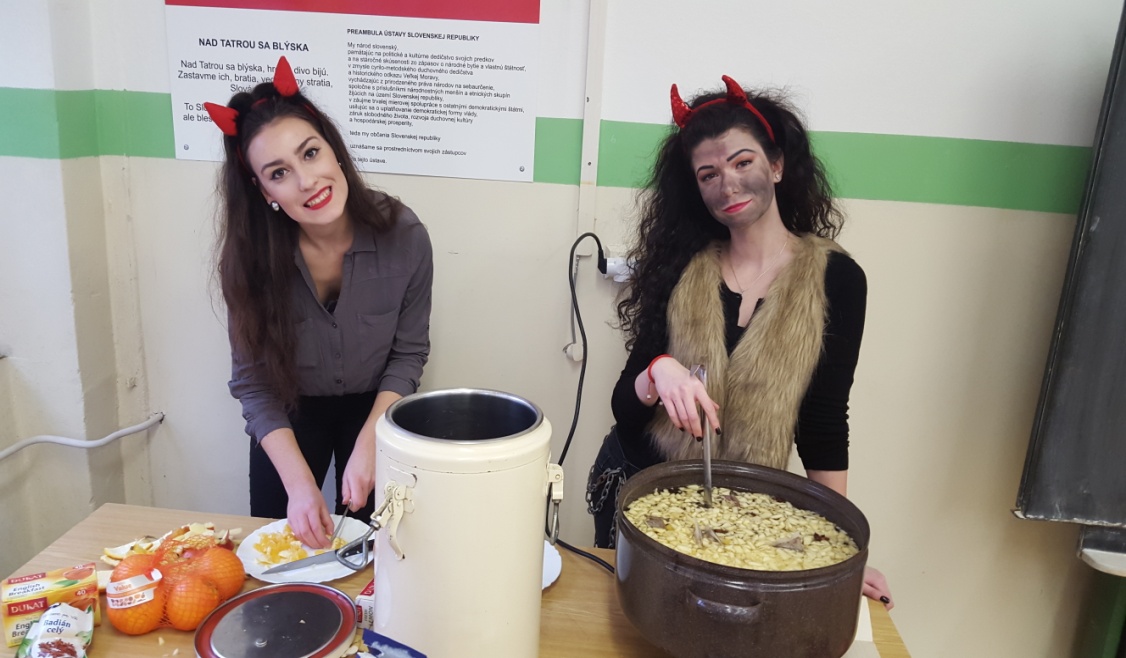 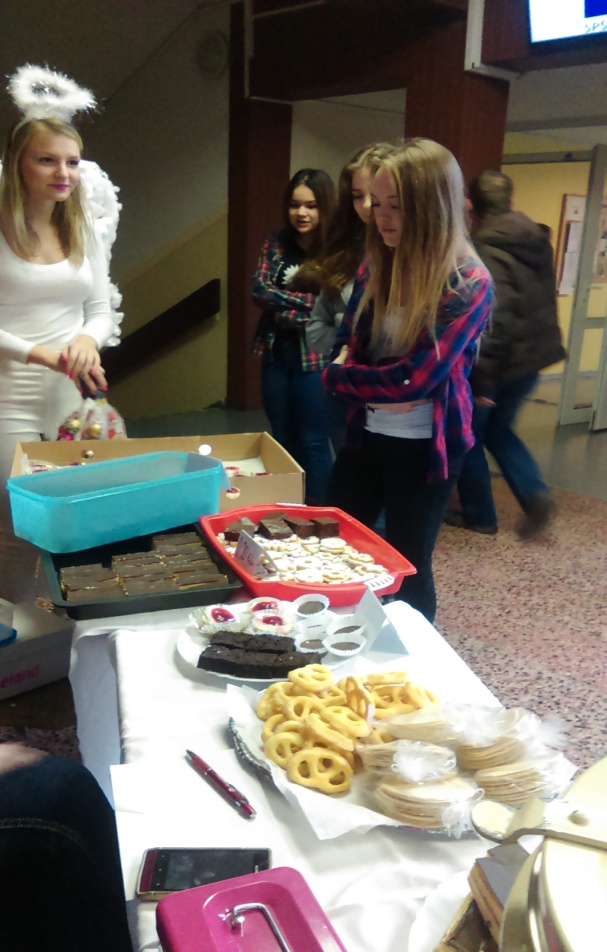 vytvárajú príjemnú atmosféru 
v škole
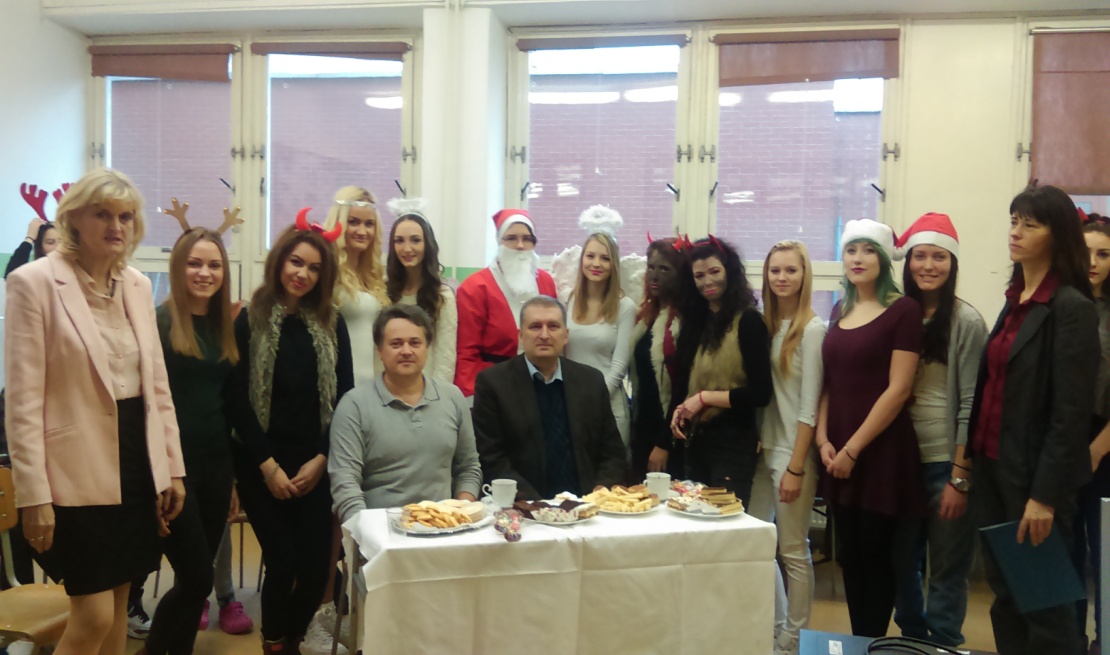 Ak ukončím štúdium, môžem pracovať ako....
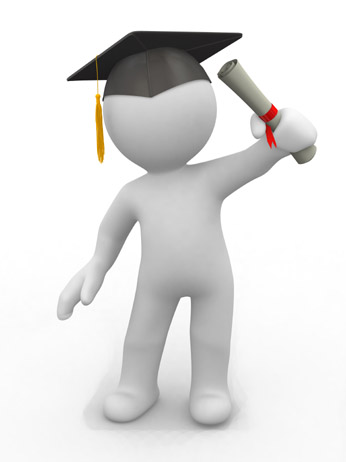 Kalkulant prepravného

Finančný  a mzdový účtovník

Pracovník skladovej evidencie

Fakturant odbytového hospodárstva

Referent  práce a miezd

Pracovník marketingu v doprave

Kvalifikované sekretárske práce
Spolupráca školy so softvérovými firmami
Firma INFOPRO s.r.o, poskytuje na výučbu odborných predmetov ekonomický softvér PROLUC 
Firma KROS, a.s. poskytuje na výučbu odborných predmetov softvér ALFA, OLYMP a OMEGA
Študenti, ktorí úspešne zmaturujú získajú od firmy INFOPRO, s.r.o. alebo od firmy KROS, a.s. certifikát
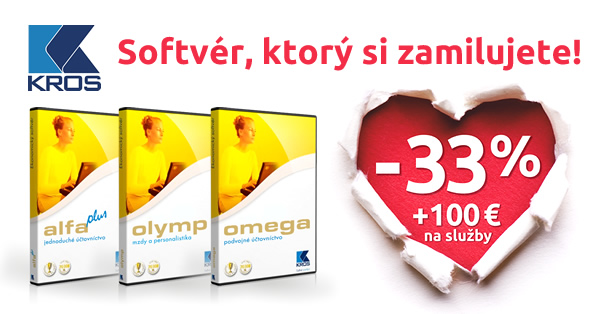 Certifikáty
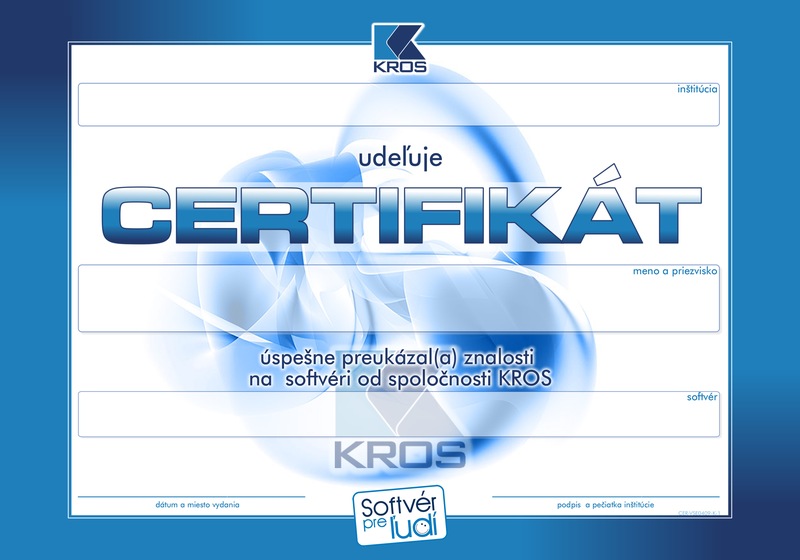 Školské projekty
Viac ako peniaze
Myslím ekonomicky
Mladý účtovník
Študentská spoločnosť
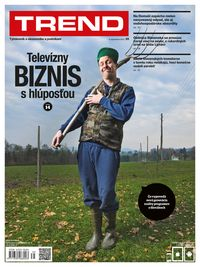 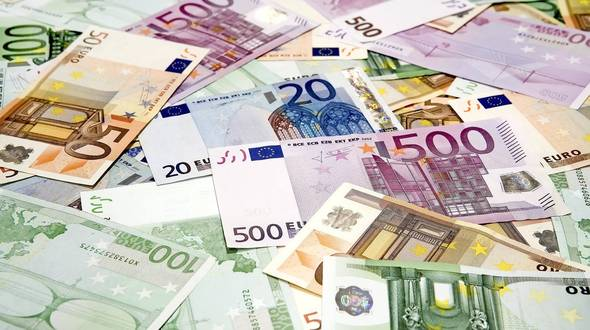 Odborné exkurzie
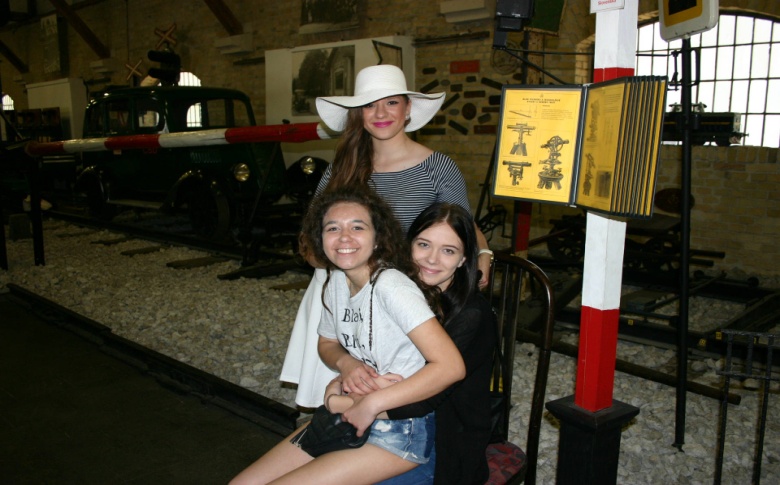 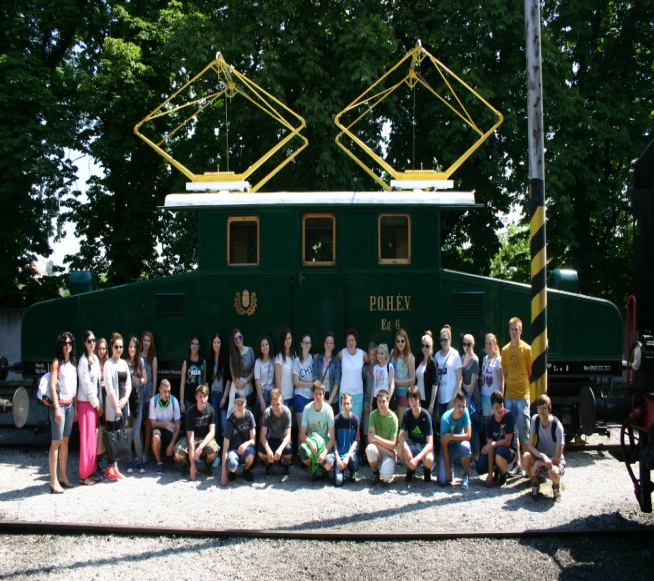 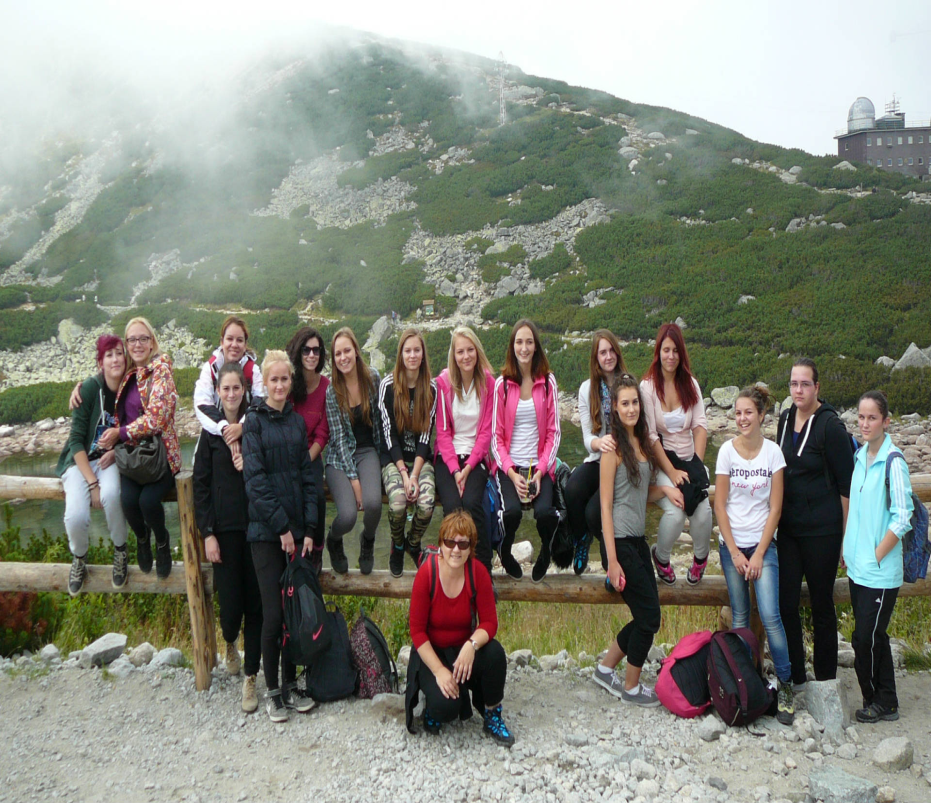 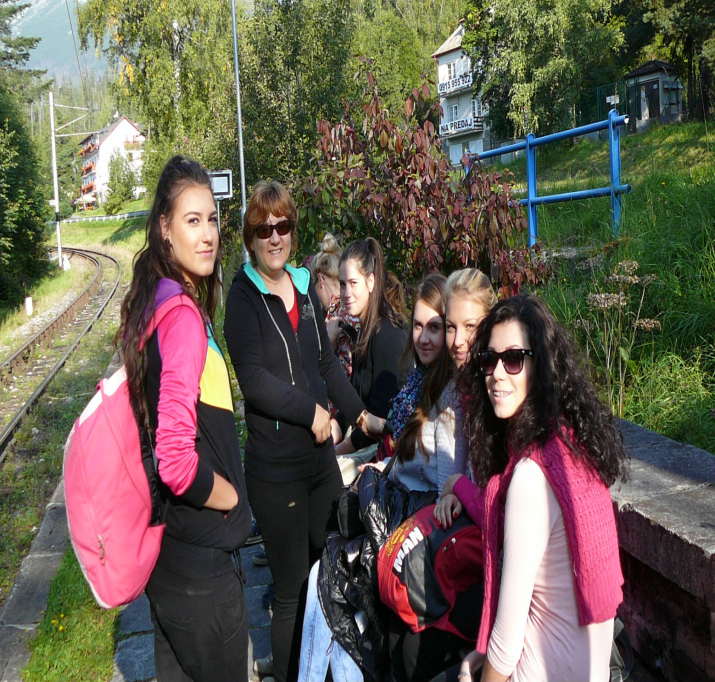 ĎAKUJEM ZA POZORNOSŤ.